Традиции музицированияв Курской губернии
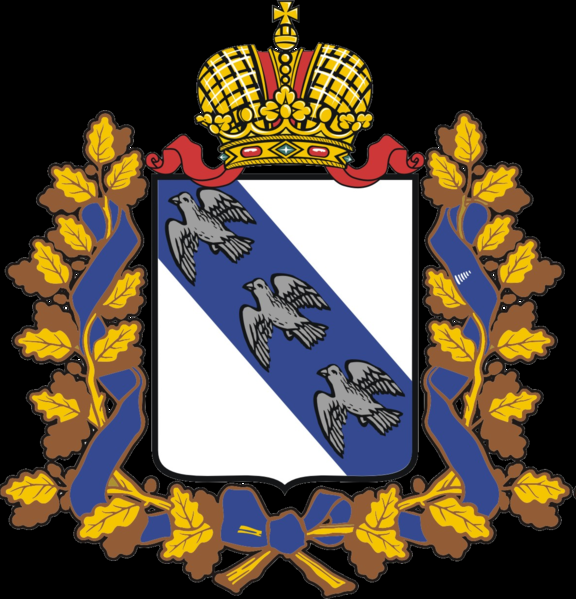 Дореволюционные виды города
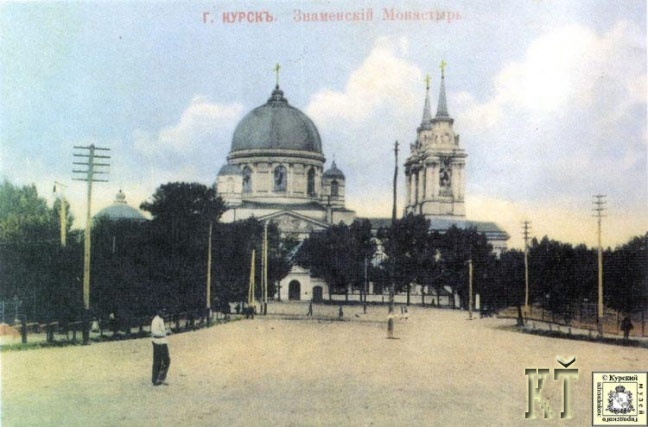 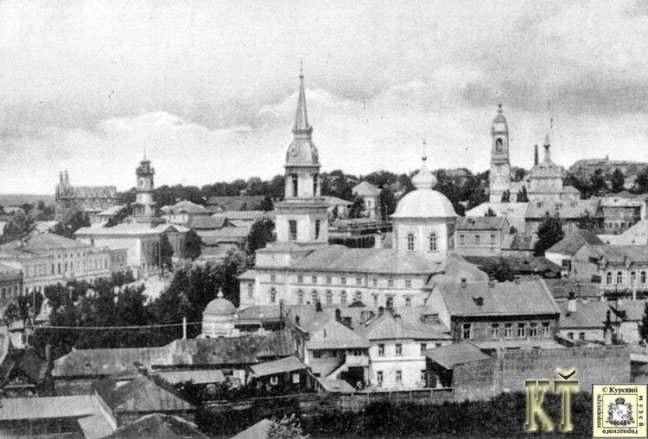 Улица Московская
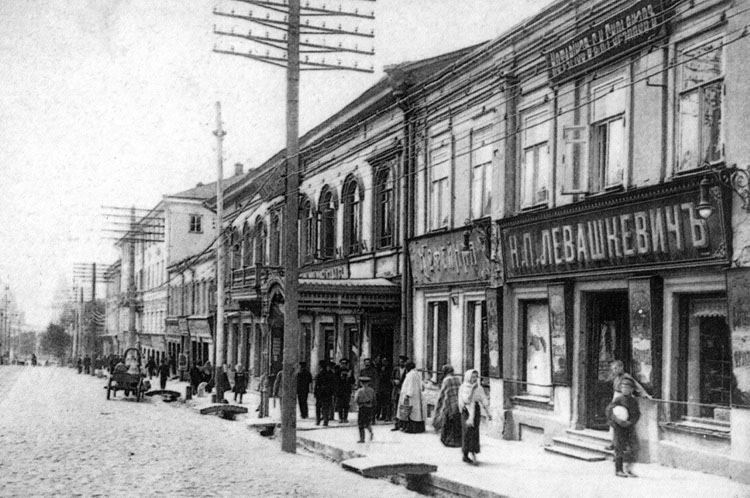 Курская губерния
Курская область
М.Ю. Виельгорский     ЛУИЗИНО
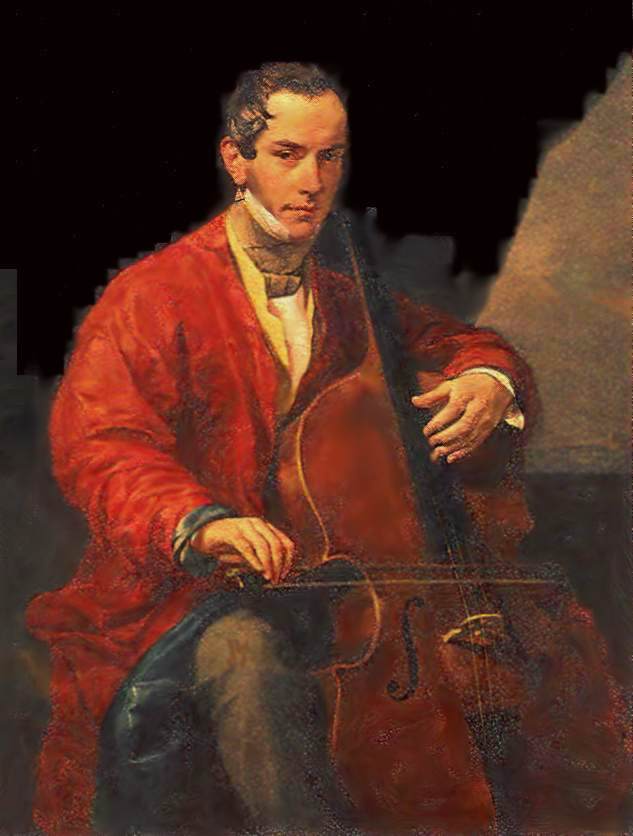 Марьино
И.И. Барятинский
«Моква»
Нелидов Аркадий Иванович
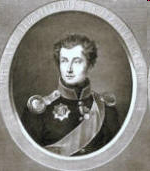 Воробьевка
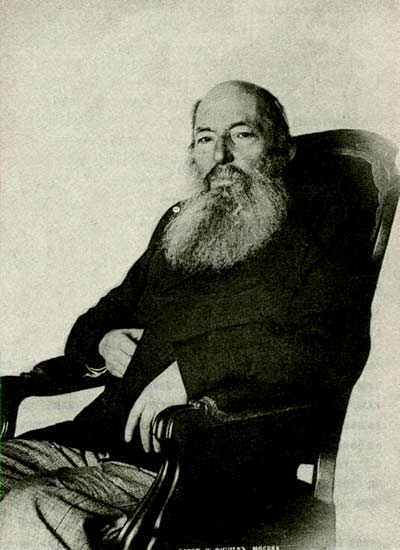 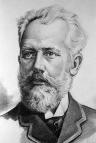 Льговский краеведческий музей
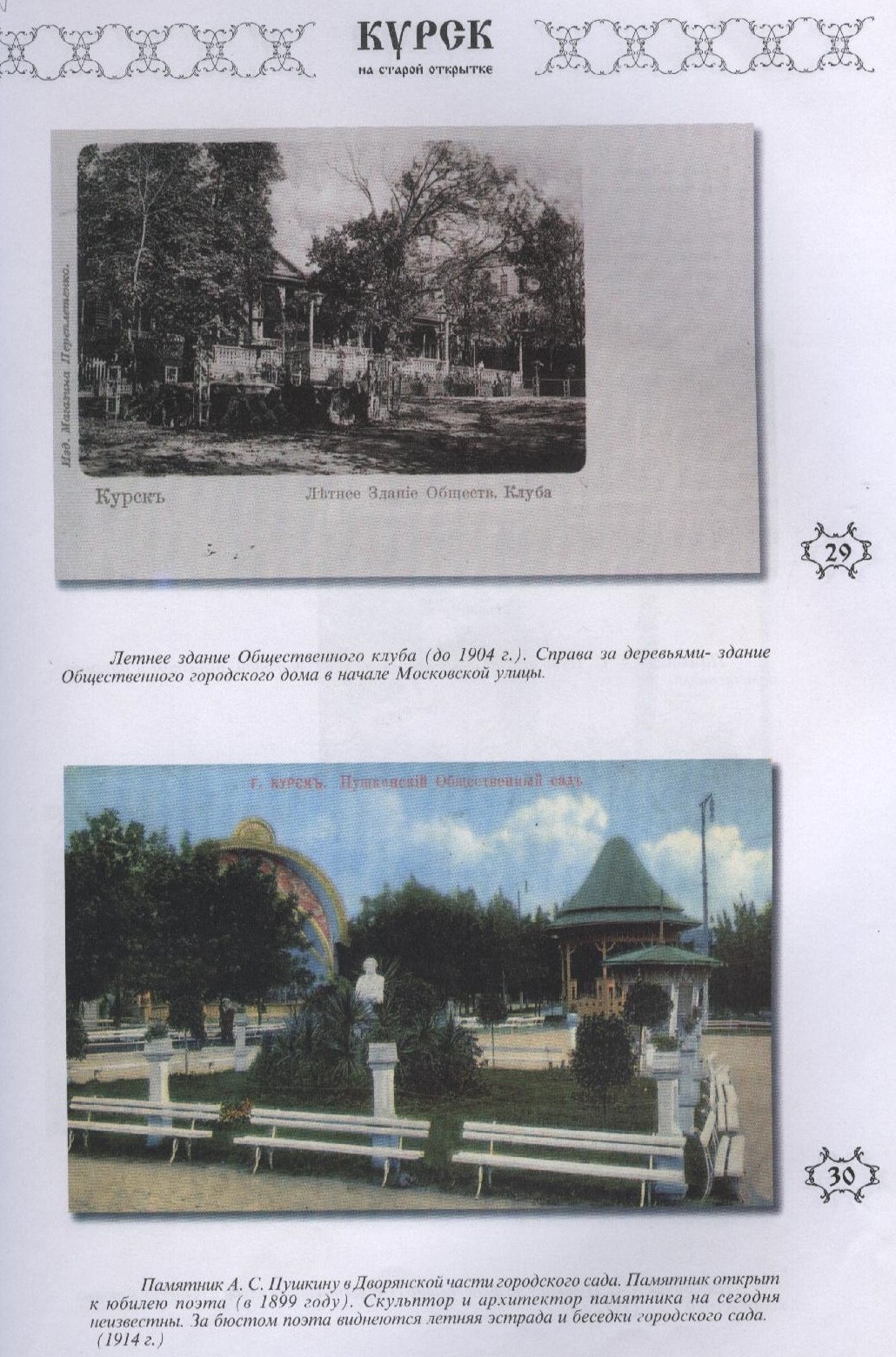 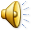 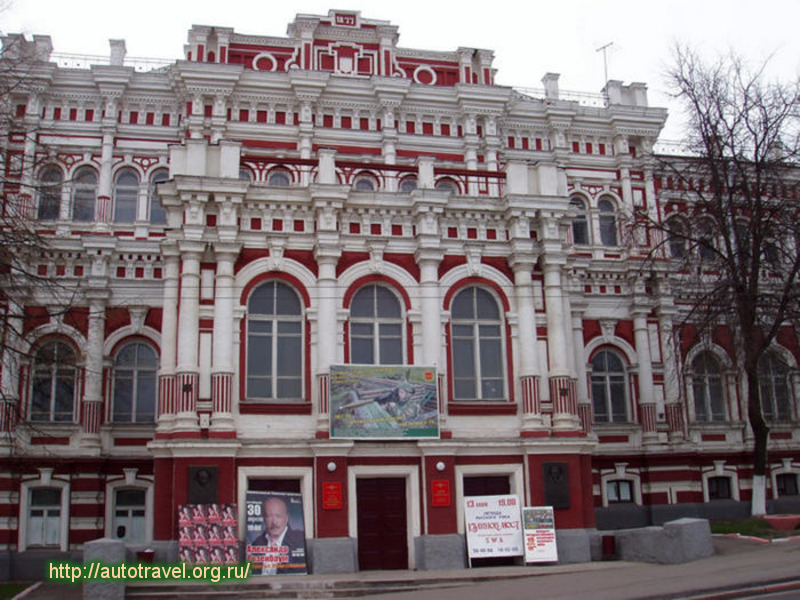 Дворянское собрание
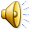 Красильниковы и А.М.Абаза
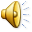 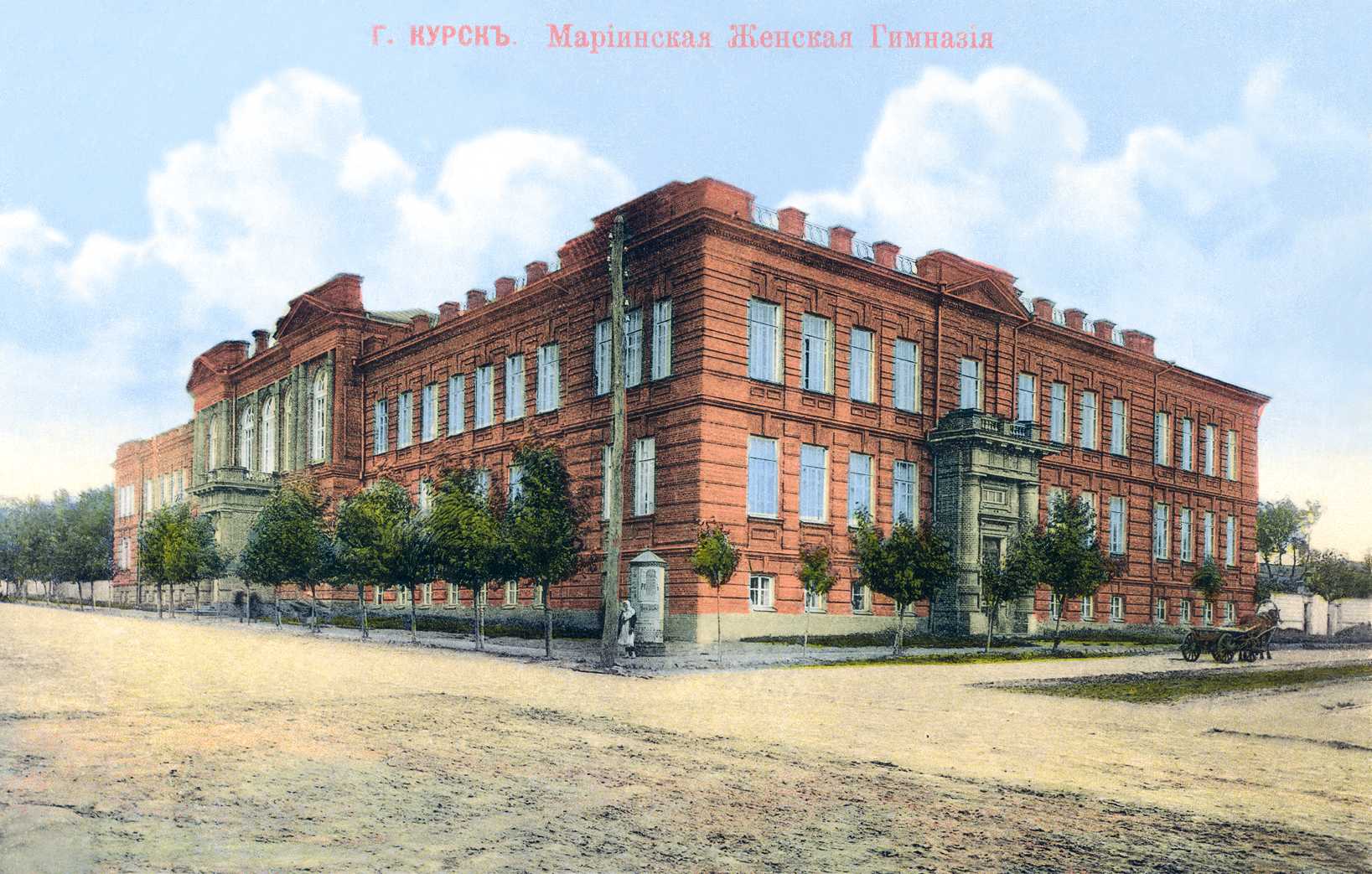 Актовый зал
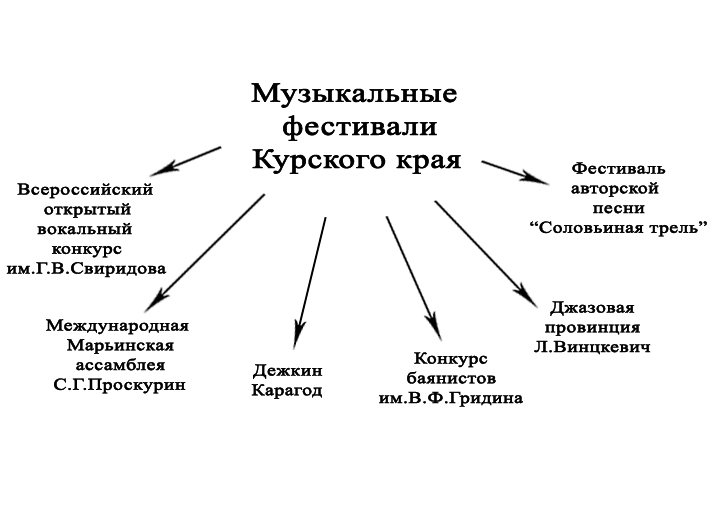 Музыканты-куряне,
 почетные жители города Курска:

 Георгий Васильевич Свиридов

    		  Евгений Дмитриевич  Легостаев

    			  Владимир Натанович Винокур